An Introduction to Mental Health and Wellbeing Support
About the team
What Support is Available
How to Book an Appointment
Local Health Services
Togetherall
Self-Care
Let Us Know
Useful Contacts
The Mental Health and Wellbeing Team
The Mental Health and Wellbeing Team is here to support you with  all of your health and wellbeing needs throughout  your time at Edge Hill.

We are based in the Catalyst building and in Milton House on campus and offer a range of face to face, telephone and video support. We also offer face to face appointments at our St James’ campus in Manchester.

We are here to offer emotional and practical  support and can also help you access other  services that may be relevant to you, such as  counselling, other Student Services teams and  external services.
The Wellbeing team can offer advice and  guidance for your mental health and wellbeing, including if you are:
We can:
Work with you to consider how you can improve  your wellbeing whilst at university.

Discuss support options available to you to create a bespoke plan of support suitable for your needs.

This may include support from within the  University and externally.

The team can provide 1:1	 support, workshops and group  sessions and refer you to services such as our in-house  therapy services and/or specialist local  organisations.
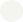 Struggling with low mood or feeling anxious.

Feeling thar your mental health is impacting your day to day life.

Worried about your mental health.

Worried about someone else’s mental health.
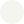 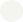 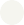 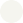 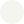 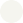 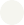 Wellbeing Support Available:
Follow on Wellbeing Appointments
Therapy Services
Initial Assessment
Initial Assessments are 30 minute assessments to discuss what  you are struggling with and how we can  support you.
Following an initial appointment you  may be offered a referral for our in-house therapy services. 

We offer Counselling and Cognitive Behavioural Therapy skills sessions, and you would be offered up to 6 sessions of each per academic year.
50 minute 1:1  appointment to explore  topics such as anxiety, low mood,  perfectionism, procrastination etc. 

This  may be offered following an initial  appointment and are available via  phone, video or face to face.
Telephone, video and face to face  appointments available.
Email mentalhealthandwellbeing@edgehill.ac.uk to  book or enquire
Health Services
If you’re moving away from home to live closer to university, we strongly  encourage you to register with a GP service close to where you live as  soon as possible.

Beacon Primary Care is Edge Hill University’s nominated practice and  has a local site situated on Railway Road in Ormskirk. To register click here.

For information about local health services click here or visit 'NHS Services' at www.nhs.uk
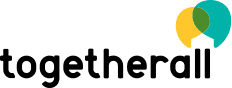 All Edge Hill students have free access to 'Togetherall' - an online community which can help to support  your mental health 24/7. With creative tools to express how you're feeling as well as a wide range of  self- guided courses to do at your own pace, there is plenty of support available.

Visit togetherall.com for more info and to sign up.
Self-Care
Why do we need to practice self-care? 
Our well-being is important no matter the circumstance or state of the world. Self-care helps us manage stress better and allows us to be more productive. Taking care of ourselves helps us keep a good work-life balance.  Ensure it is part of your daily routine.
7
[Speaker Notes: Some activities may not a lot of planning, it can be 5 minutes with your feet up, having a warm drink or reading a book.  Some may take a lot more planning cost money- such as having a short-break or holiday. But it is important to recognise the benefits of self-care to you and others,]
Worried about  someone?
You can make an anonymous online referral if  you are concerned about another student


The Wellbeing Team will contact the person to  check they are ok and will provide support if  they want it

For more information and to make a referral,  go to the Wellbeing webpage on the EHU  website: ehu.ac.uk/letusknow
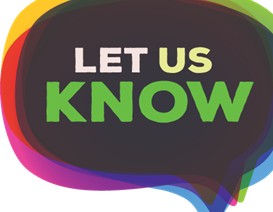 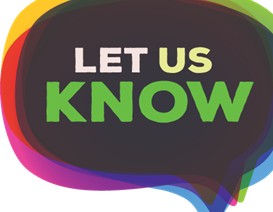 Useful Contacts
SHOUT
Samaritans
Hub of Hope
24/7 text based crisis  support:
text 85258
BSL support: text DEAF to  85258
24/7 crisis support:  call 116 123
Find local Mental Health  support in your area
Mental Health and Wellbeing Team
Catalyst Helpdesk
Campus Support
Email:  catalystenquiries@edgehill.ac.uk
Email:  mentalhealthandwellbeing@edgehill.ac.uk
24/7 first aid and emergency  support and out of hours wellbeing support on campus:
call 01695 584 227 or text 07785
928911.
In an EMERGENCY call 01695 657
585 or 2222 from an internal  phone.
Any questions?
If you have any questions or want arrange an appointment, please email us at:
mentalhealthandwellbeing@edgehill.ac.uk